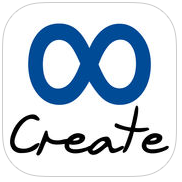 Lensoo App.Handlungskompetenz D1 und D3Jana Hess und Salome JäggiArbeitsauftrag 7; FD1ICT / digitale Lernprogramme10. Dezember 2020
1
Was kann die Lensoo App
Erstellen von virtuellen Tafelbildern
ergänzen mit Ton
ergänzen mit Bild / Film
ergänzen mit PDF-Datei
Erstellen von Lernvideos
Video downloaden
Video teilen
Plattform mit vielen bereits erstellten Videos nach Themen sortiert
2
Oberfläche der App
Button zum Aufnehmen
Pinsel
Text
Formen
Bild einfügen
Datei einfügen
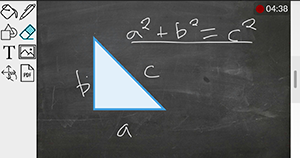 3
Vor- und Nachteile der Lensoo App
Vorteile:

Einfache Anwendung, die App ist sehr selbsterklärend

Grosse Cloud mit vielen Ideen

Einfluss von persönlichem Engagement  Skizzen, Aufwand
Nachteile:

Funktioniert NICHT auf Apple und Microsoft

nur Whiteboard möglich

keine Interaktion mit SuS möglich
4
Ideen für unsere Handlungskompetenzen
D1 „Vitalzeichen kontrollieren und Flüssigkeitsbilanz erstellen“
Darstellung der zwei Herzkreisläufe 
D3 „Medikamente richten und verabreichen“
Zyklus der Resorption, Verteilung und Elimination eines Medikaments im Organismus
5
Fazit der Lensoo App
Grundsätzlich coole App die eine gute Alternative zu Flipchart, Wandtafel oder Visualizer ist
Die SuS haben danach etwas, dass sie wieder anschauen können
Leider konnten wir es nicht testen, was sehr schade ist
6